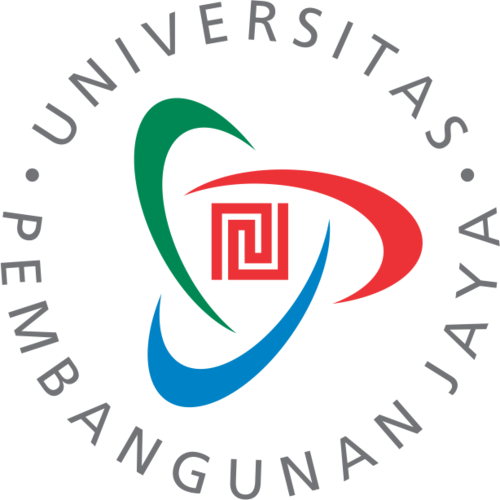 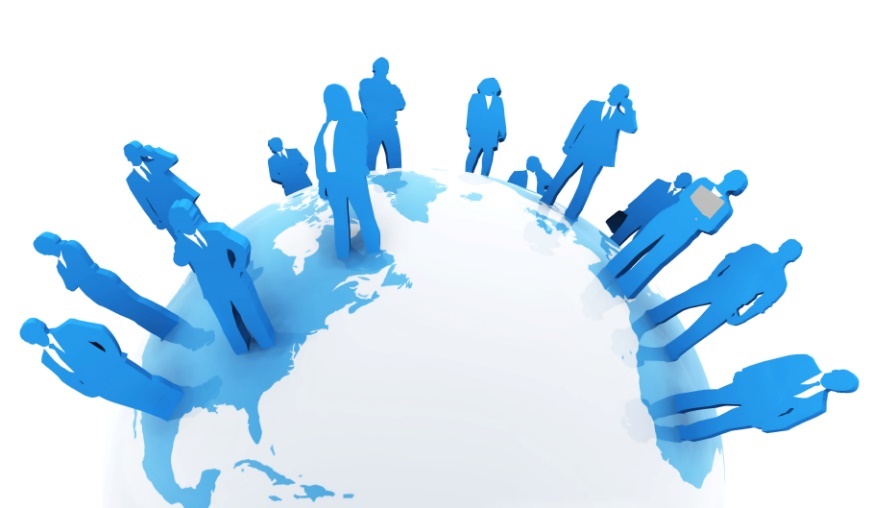 Managing Global Human Resources
CHAPTER 17
Anggita Kusuma Dewi 
Dyah Ayu Karyanti
Syahda Faturahmalia
Human Resources Challenges of International Business
HAL  604
Ethics and codes of conduct
Economic system
Cultural factors
Legal, political and labor relation
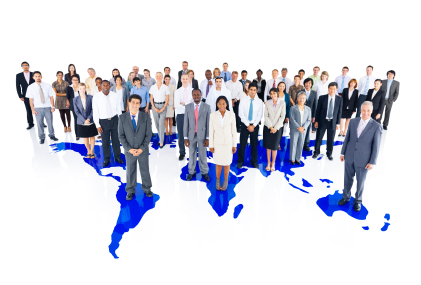 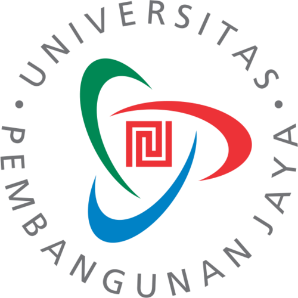 Adapting Human Resources Activities to Intercountry Differences
HAL  604 -605
Tenaga kerja di United States mencerminkan banyaknya budaya dan latar belakang etnik. Mereka berbagi nilai seperti apresiasi terhadap demokrasi untuk memudarkan perbedaan budaya.
Perusahaan yang memiliki anak perusahaan di luar negeri tidak menghadapi kesamaan.
Waktu libur di United Kingdom adalah 0 sampai 5 minggu per tahun di Luxembourg.
Di Italia tidak ada  persyaratan khusus untuk representative boards of directors, sedangkan hal ini berlaku di Denmark.
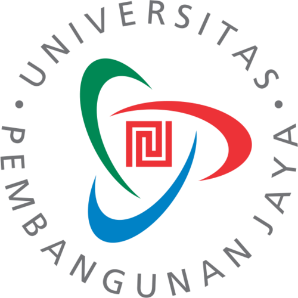 Cultural Factors
HAL  605
Di United States, manajer berfokus pada bagaimana agar pekerjaan bisa diselesaikan.
Manajer di China berfokus kepada menciptakan lingkungan yang harmonis.
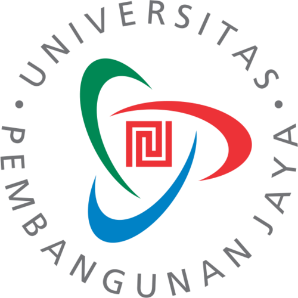 The Hofstede Study by Professor Geert Hofstede
HAL 606
Hofstede membagi masyarakat menjadi 5 klasifikasi ;

Jarak kekuasaan,
Individualisme,
“Masculinity”,
Penghindaran ketidakpastian,
Orientasi jangka panjang.
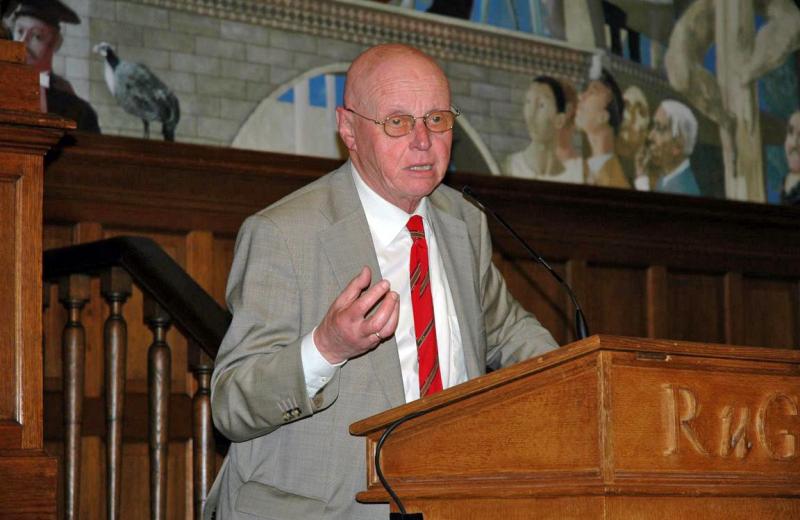 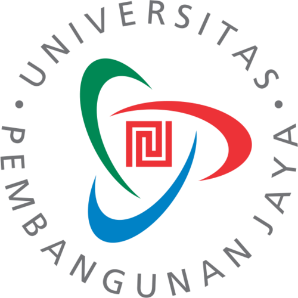 Economic System
HAL 606
Market Economies
Planned Economies
Mixed Economies
North Korea
China
United States
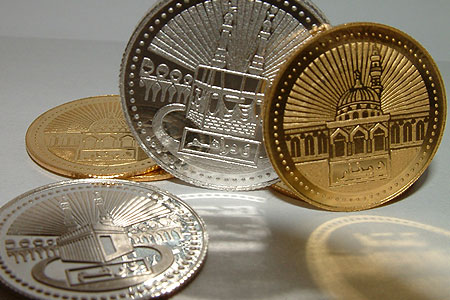 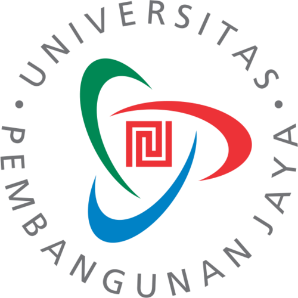 Legal, Political, and Labor Relation
HAL 606
Di India, perusahaan yang memiliki lebih dari 100 pekerja harus mendapatkan izin dari pemerintah untuk memecat karyawannya.
Akibat hukum komersial Jerman, Walmart meninggalkan Jerman.
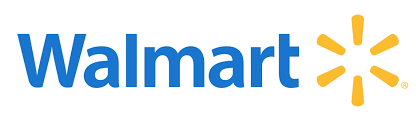 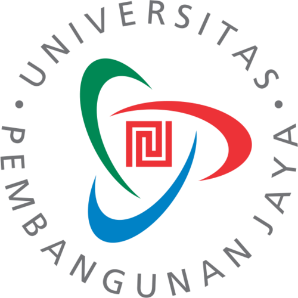 Ethics and Code of Conducts
HAL 607
IBM membayar 10 juta dolaar untuk menetakan tuduhan, bahwa mereka telah disuap oleh pejabat China dan Korea Utara, untuk mendapatkan 54 juta dolar dikontrak pemerintah
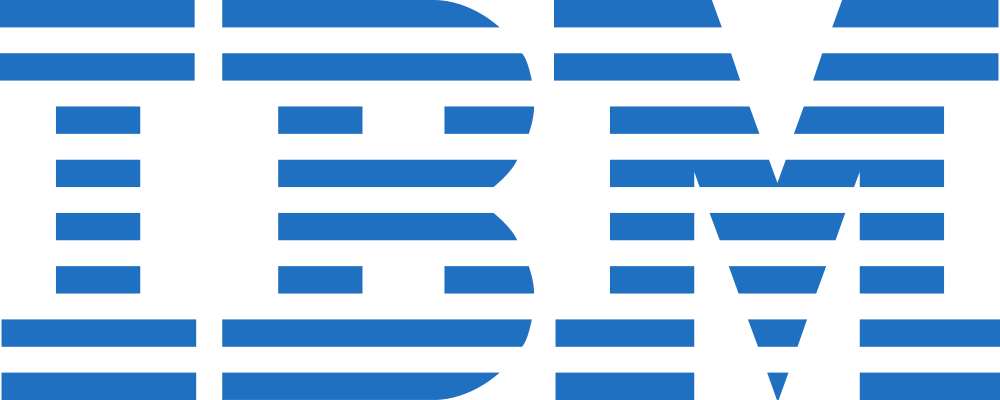 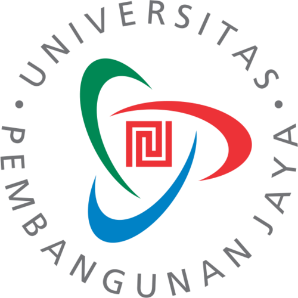 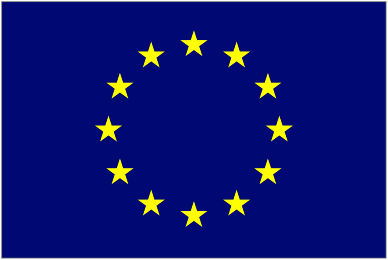 Human Resources Abroad example: The Eropean Union
HAL 607
Minimum EU Wages
Working Hours
Termination of Employment
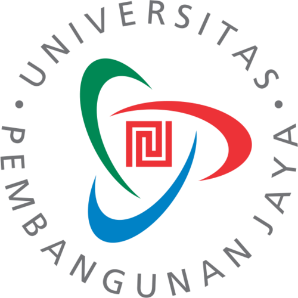 Human Resources Abroad example: China
HAL 607-608
Beberapa variasi praktek HRM di China dan perusahaan Barat
Recruiting
Compensation
Selection
Appraising
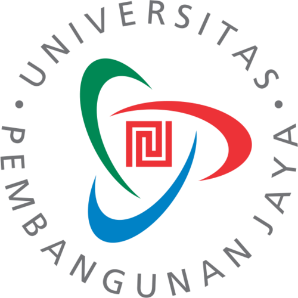 Staffing The Global Organization
HAL 608
1
Internasional Staffing
Home OR Locals ?

Locals
Expatriate
Home-Country Nationals
Third-Country Nationals
Using Locals
Using Virtual Teams
Using Expats
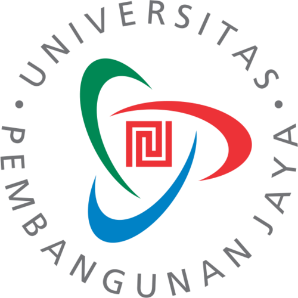 HAL 611
2
Offshoring
Menugaskan pekerja lokal ke luar negeri untuk melakukan pekerjaan yang sebelumnya dilakukan oleh pekerja domestik negara tujuan
3
Ethnocentric
Management Values and International Staffing Policy
Polycentric
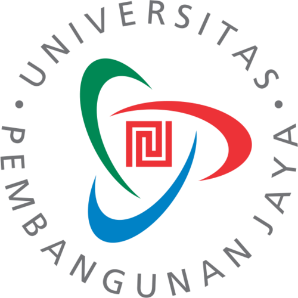 Geocentric
HAL 612-615
4
Selection Testing
Selecting Expatriate Managers
Legal Issues
Traits Of Successful Expatriate
5
Advoiding Early Expatriate Returns
Family Pressures
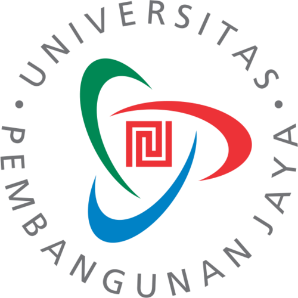 What Employers Can Do
Training and maintaining employees abroad
HAL 616
1
ORIENTING AND TRAINING EMPLOYEES ON INTERNASIONAL ASSIGNMENT
ONGOING TRAINING
2
APPRAISING MANAGERS ABROAD
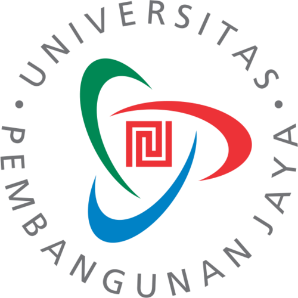 The Balance Sheet Approach
HAL 618-619
3
COMPENSATING MANAGERS ABROAD
EXPATRIATE PAY EXAMPLE
INCENTIVE
STEPS IN ESTABLISHING A GLOBAL PAY SYSTEM:
Set Strategy
Identify Crucial Executive Behaviors
Global Philosophy Framework
Identify Gaps
Systematize Pay Systems
Adapt Pay Polices
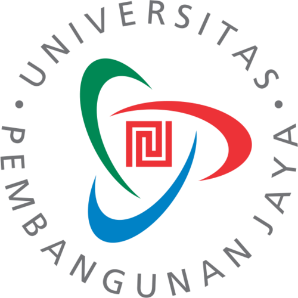 Centralization
HAL 619
4
LABOR RELATIONS ABROAD
Employer Organization
Union Recognition
Content and Scope of Bargamming
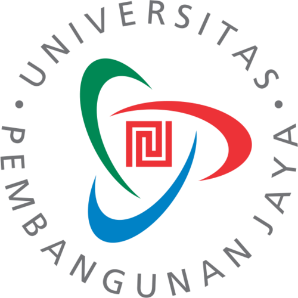 HAL 620
5
TERRORISM
TERRORISM, SAFETY AND GLOBAL HR
TAKING PROTECTIVE MEASURES
KIDNAPPING AND RANSOM INSURANCE
6
7
REPATRIATION: Problems & Solutions
IMPROVING PRODUCTIVITY THROUGH HR
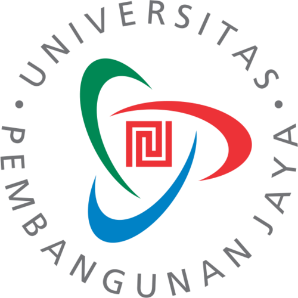 Managing HR Locally: How To Put Into Practice A Global HR System
HAL 621
1
Form Global HR Networks.
Developing a More Effective Global HR
Remember That it’s More Important To Standardize ends and Competencies than specifics methods.
2
Making the Global HR System More Acceptable
Investigate pressures to differentiate and determine their legitimacy.
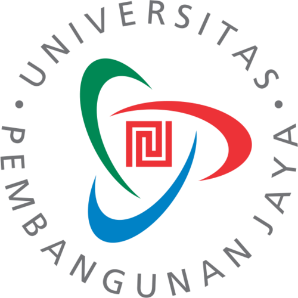 Try to work within the context of a strong corporate culture
HAL 622
3
“You can’t communicate enough”
Implementing The Global HR System
Dedicate adequate resources.
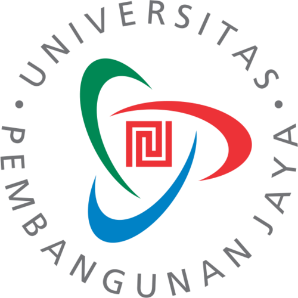 THANK YOU